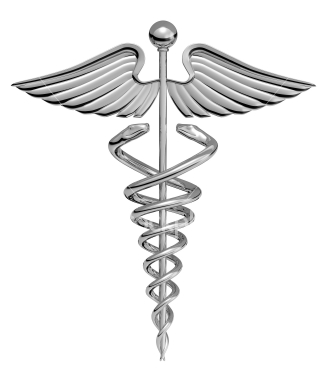 The Dynamic state of Medical Healthcare Coverage
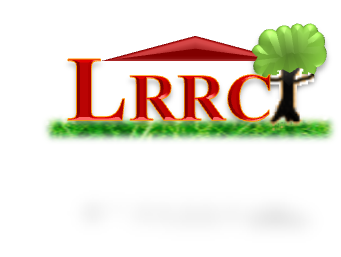 Lakewood Resource & Referral  Center
212 Second Street,  Suite 204
Lakewood, NJ  08701
The topics we’ll be covering
What Benefits do Businesses offer?
A Focus on Health Benefits
Developing a Health Benefits Package
Why are Benefits Offered?
What Kind of Benefits are Offered?
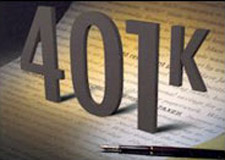 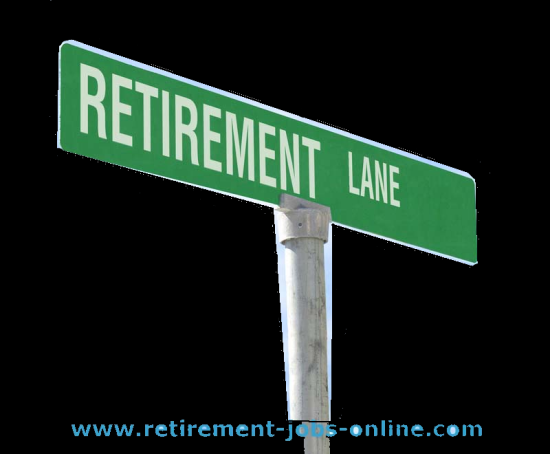 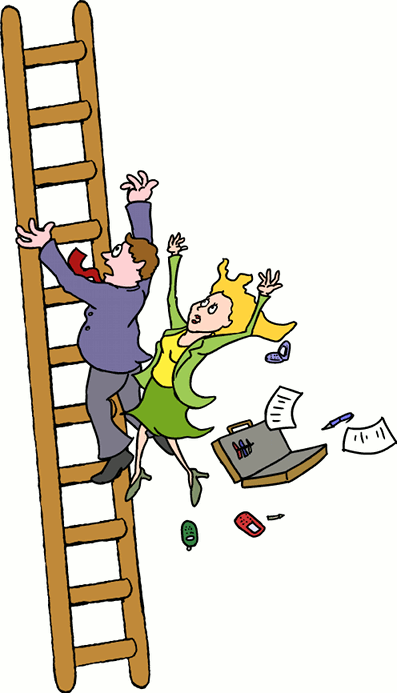 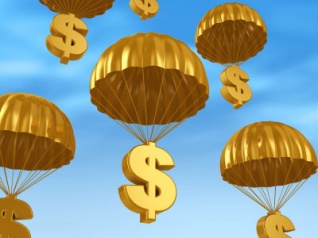 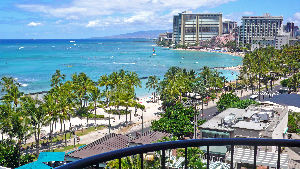 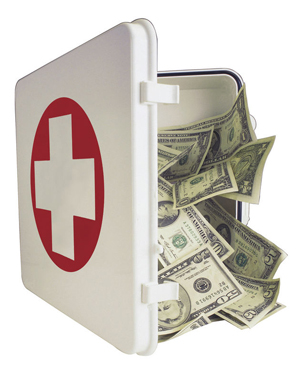 What Kind Of Benefits Are Offered?
Three Categories
Perquisites
Legally Required Benefits
Optional Benefits
What Kind Of Benefits Are Offered?
Unpaid Medical Leave
Overtime
Unpaid Family Leave
Workers Comp
Social Security
Unemployment
Legally Required
Benefits
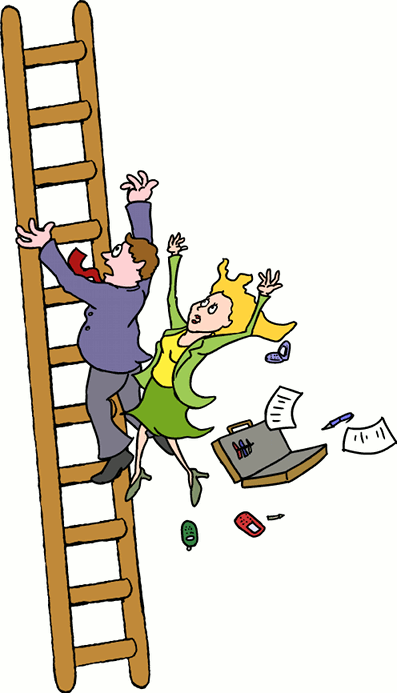 What Kind Of Benefits Are Offered?
Fitness
Pension And Retirement
Health
Flexible Spending Accounts
Life Insurance
Employee Assistance Programs
Optional Benefits
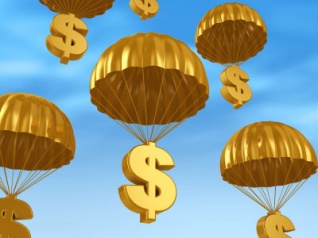 What Kind Of Benefits Are Offered?
Vacation/Sick days
Stock Purchase Plan
Commute
Food/Beverages
Relocation Expenses
Childcare
Perquisites
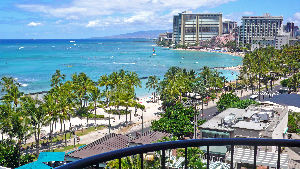 A focus on Health Benefits
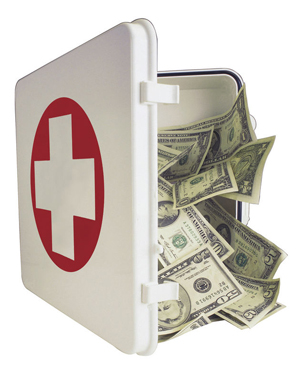 A Focus on Health Benefits
Alternative  Health Benefits
Self Insurance
Cost effective packages
Flexible Benefit Plans
Collective Purchasing
Drug Benefits Management
Health Savings Account
Wellness Programs
A Focus on Health Benefits
Alternative Health Benefits
Self Insurance
What  is it?
A Company Insures it’s own Risk
Company Sets aside funding for predictable Costs
Can Include Stop Loss Insurance
Can Include TPA’s or ASO’s
A Focus on Health Benefits
Alternative Health Benefits
Self Insurance
Some side Pointers..
Cost Control
Flexibility
Access
Regulatory
A Focus on Health Benefits
Alternative Health Benefits
Health Savings Account
What  is it?
Higher Deductible/lower premium plans
Contributions into account to cover expenses
Contributions are Tax Deductible
A Focus on Health Benefits
Alternative Health Benefits
Health Savings Account
Some side Pointers..
Regulatory guidelines
IRS Contribution limits
A Focus on Health Benefits
Alternative Health Benefits
Flexible Benefit Plans
What is it?
Employees design their own packages
Benefits are most relevant to employees QOL
Maximizes efficiency and impact of benefits
A Focus on Health Benefits
Alternative Health Benefits
Flexible Benefit Plans
Some side Pointers..
IRS Regulations
Not all associated costs are tax deductible
Not all deductible  costs are exempt from all taxes
A Focus on Health Benefits
Alternative Health Benefits
Collective Purchasing
What  is it?
A Group of Agencies join for a large group plan
Can be done for any form of health insurance
A Focus on Health Benefits
Alternative Health Benefits
Collective Purchasing
Some side Pointers..
Spreads insurance risk over larger base
Added bargaining power
A Focus on Health Benefits
Alternative Health Benefits
Drug Benefits Management
What is it?
Separate insurer for prescription drug benefits
PBM’s provide their own network of prescription coverage
A Focus on Health Benefits
Alternative Health Benefits
Drug Benefits Management
Some side Pointers..
Lowers cost associated with drug benefits utilization
Similar to HMOs and PPOs
A Focus on Health Benefits
Alternative Health Benefits
Wellness Programs
What is it?
Employees join program to strengthen their health
Wellness Programs can be developed to address a wide range of health issues
A Focus on Health Benefits
Alternative Health Benefits
Wellness Programs
Some side Pointers..
Lowers health risk among participants – reduces premium
Reduces health related operational losses
A Focus on Health Benefits
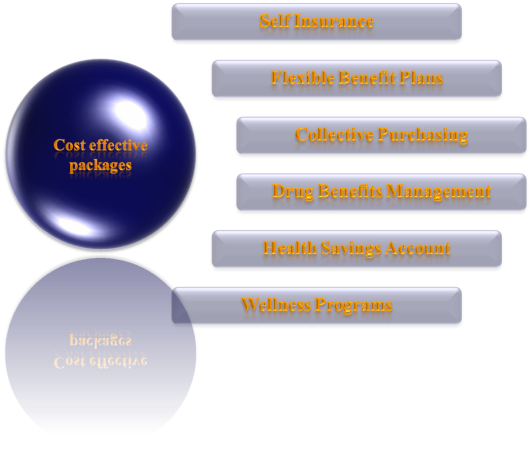 Understanding the Costs
Lowering the costs to insurers
Developing creative cost Containment strategies
Taking advantage of Cashless compensation and associated tax benefits
What It All Boils Down Too…
A Focus on Health Benefits
Breaking Down the Insurance costs…
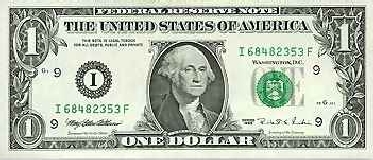 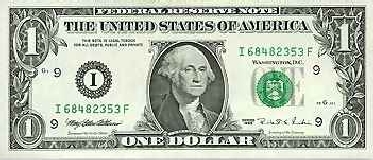 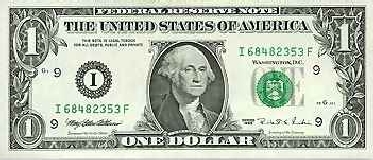 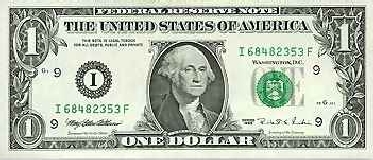 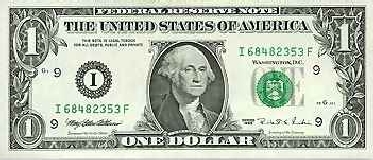 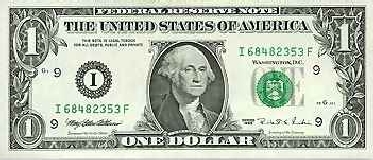 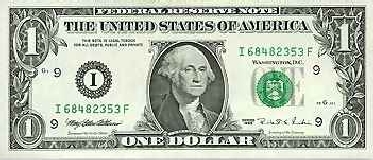 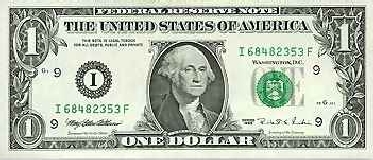 $.03
$.04
$.06
$.05
$.15
$.20
$.33
$.14
Profit
Consumer Services
Claims processing/ Other administrative
Other Medical Services
Drugs
Outpatient costs
Inpatient costs
Physician Services
Why are benefits offered?
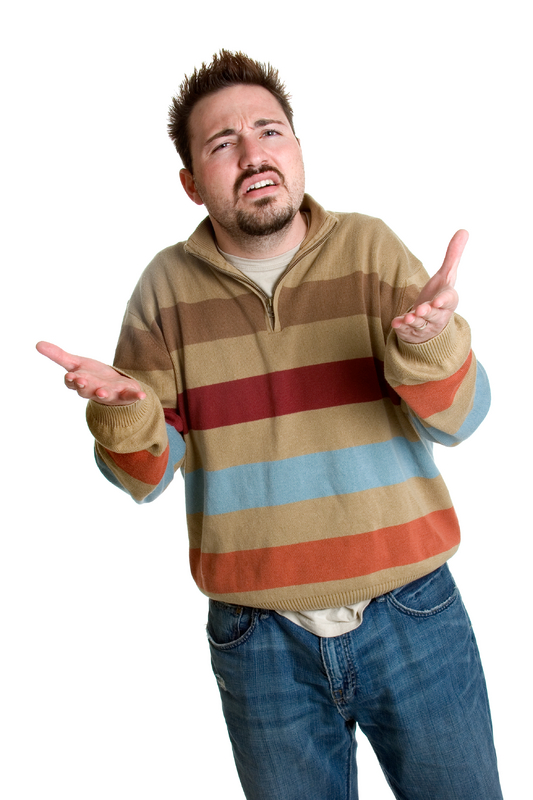 Why Are Benefits Offered?
Maximize Productivity
To Build Efficient Relationships With Employees
Leaders
To Stay Competitive In Talent Recruitment
Laggards
Why Are Benefits Offered?
Maximize
Return on Investment
Businesses Invest In People
People Provide Productivity
Maximized Productivity = Maximized ROI
Developing Health Benefits Packages
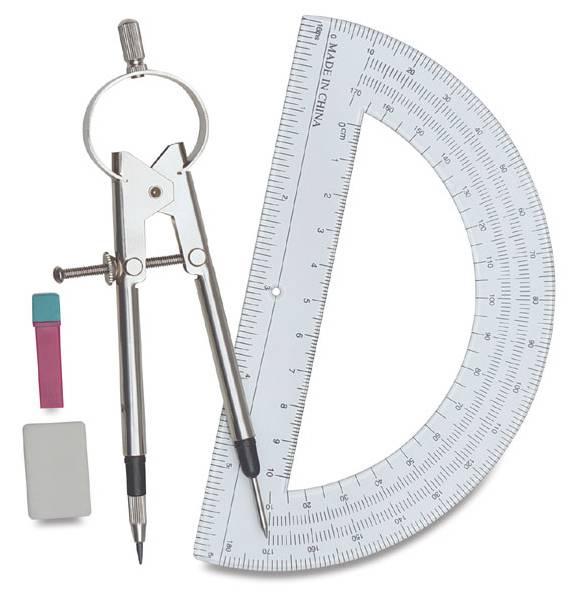 Developing Health Benefits Packages
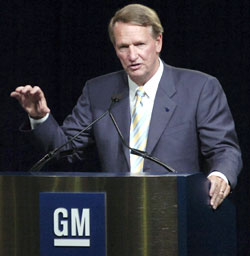 “The Healthcare System Is A Problem That Threatens Competitiveness  Of US Corporations”
Rick Wagoner
Former CEO - GM
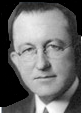 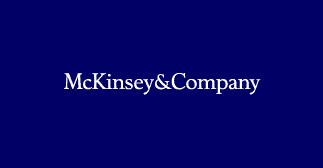 “A Company Should Take A Product Development Approach To Designing Benefits Packages”
McKinsey & Co   
Designing Better Employee Benefits
Developing Health Benefits Packages
Idea Generation
1
Product Development
Idea Screening
2
Concept Development
3
Business Analysis
4
Beta
5
Implementation
6
Developing Health Benefits Packages
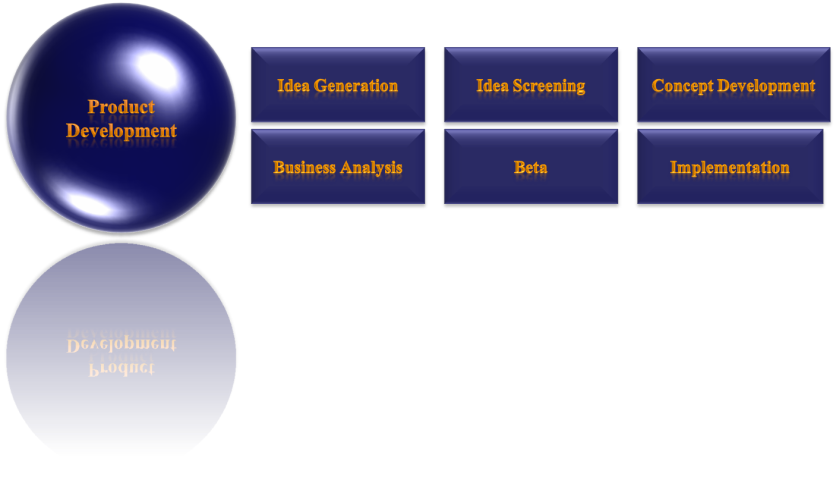 Product Development
What Kind Of product are we trying to develop?
A product that will maximize the Return on Investment in Human Capital
Developing Health Benefits Packages
The Investment
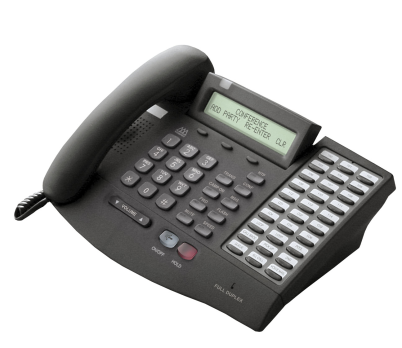 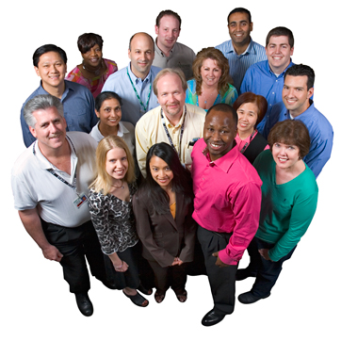 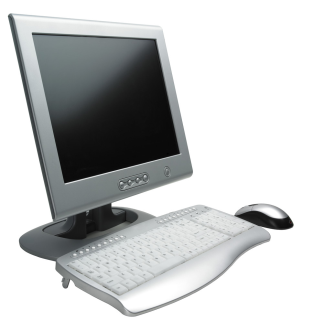 Technology
Communications
Knowledge, Talent, Skill
Developing Health Benefits Packages
The  Return on Investment
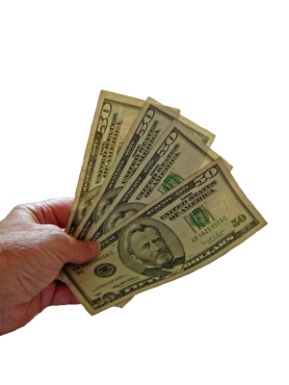 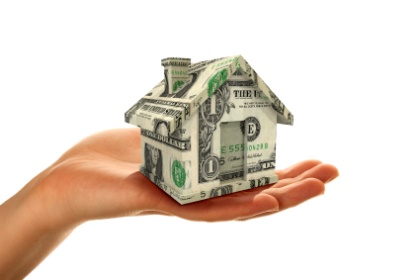 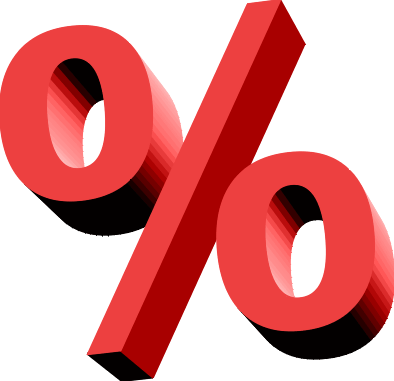 Return
Cost
Return on Investment
Cost
Developing Health Benefits Packages
What Does an Employee Costs?
The Investment in Employees
Hard Costs
Soft Costs
Recruiting
Administrative Costs
Salary
Office Space
Taxes
Office Equipment
Benefits
Opportunity Costs
Developing Health Benefits Packages
What Return does an  Employee Yield?
The Return on Investment in Employees
Knowledge
Talent
Skill
What Are they worth?
How do we quantify the value of these assets?
Developing Health Benefits Packages
Quantify the value of Employees
The Return on Investment in Employees
Industry Average Profits /average Compensation for Position
Equals  the percentage of influence position has on profits
Projected Future Agency profits X Percentage of Position Influence
Discounted by Risk to rate of productivity
Equals the value of an Employee
Developing Health Benefits Packages
The risk adjusted Return
The Return on Investment in Employees
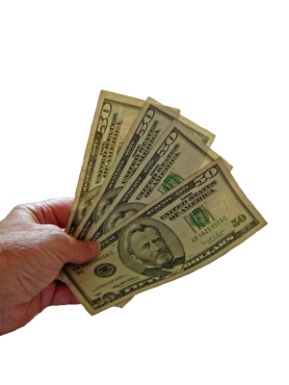 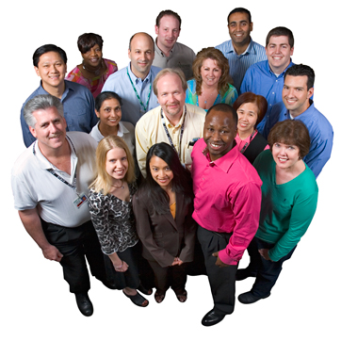 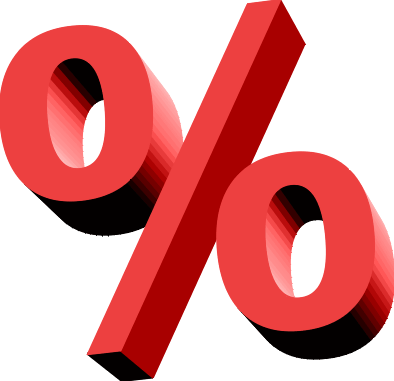 Present Value of Employees
PV of Total hard & Soft Cost
Return on Investment
PV Total hard & Soft Cost
Developing Health Benefits Packages
Designing the Product
The benefits maximize the ROI
Reduces Hard Costs
Reduces Soft Costs
Reduces Risk Rate
Developing Health Benefits Packages
Designing the Product
Should Consider the Value of Employee
Should Build Effective Relationships
A Benefits Package should be designed for Maximized ROI
Should Increase the Return
Should Enhance Bottom Line
Option A
A Successful Investment
A Crippling Cost
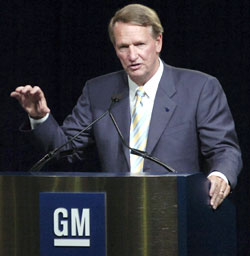 “The Healthcare System Is A Problem That Threatens Competitiveness  Of US Corporations”
“A Company Should Take A Product Development Approach To Designing Benefits Packages”
Option B
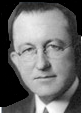 There Are only Two Options
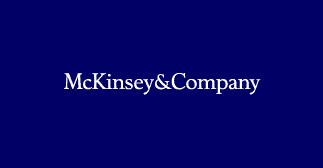 Summing it all Up…
Benefits Basics
Will it Maximize 
Profits?
Alternatives for Cost Containment
Developing a benefits Package
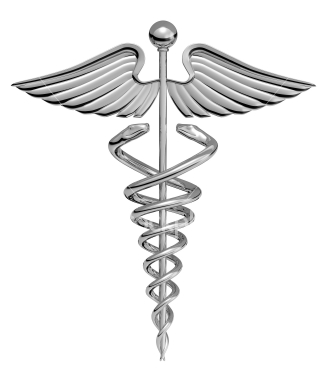 Thank You.
Q&A